Industrial Data ScienceContent Recommendation Examples
Houssam Nassif
houssamn@amazon.com
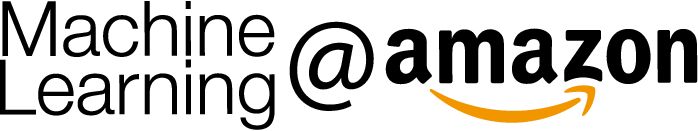 Background
Me in one word: Curious

Career path: A biologist turned Artificial Intelligence scientist

Biomedical research hospital, Department of Natural Resources, Cisco, Google

Currently Senior ML Scientist at Amazon
Houssam Nassif
Industrial data science
Applied research
Software Engineers and Scientists working together on ALL aspects

More on my research:
http://pages.cs.wisc.edu/~hous21/

Remainder of talk: Examples of data science in practice
Houssam Nassif
Start with a real-world problem
Houssam Nassif
Biking competition
Stop biking pointlessly, join team Circle!
Year-round carousel rides!
Unlimited laps!
All you can eat Pi!
No corners to hide!
Hurry, don’t linger around!
Join now!
Check other teams
Houssam Nassif
[Speaker Notes: Terrible mistake of hiring a lousy designer.]
Multiple-slot template
Stop biking pointlessly, join team Circle!
Slot
Year-round carousel rides!
Unlimited laps!
All you can eat Pi!
No corners to hide!
Hurry, don’t linger around!
Join now!
Check other teams
Houssam Nassif
[Speaker Notes: The page has multiple component slots: heading, image, textual description, and two buttons]
Each slot has multiple variations
Alternative
variants
Image
slot
Houssam Nassif
[Speaker Notes: each with possible variations]
Template combinatorics: 48 layouts
Stop biking pointlessly, join team Circle!
x2
x3
Best way to bicycle!
We cycle and re-cycle!
No point in not joining!
x2
Join now!
Check other teams
x2
x2
Houssam Nassif
[Speaker Notes: Exponential explosion. Total of 48 possible combinations]
A/B testing?
A/B testing with 48 treatments would take months!

5 different A/B testing experiments, each varying one slot
Doesn’t take slot dependencies in account

Solution? 
Multi-Variate Testing Bandit
Houssam Nassif
Divide and conquer
KDD’17
Houssam Nassif
Challenges
Capture interactions between content


Learn fast


Choose fast
Houssam Nassif
Model pairwise interactions
Stop biking pointlessly, join team Circle!
Year-round carousel rides!
Unlimited laps!
All you can eat Pi!
No corners to hide!
Hurry, don’t linger around!
Join now!
Check other teams
Houssam Nassif
Challenges
Capture interactions between content
	Model pairwise interactions

Learn fast


Choose fast
Houssam Nassif
Challenges
Capture interactions between content
	Model pairwise interactions

Learn fast


Choose fast
Houssam Nassif
Thompson Sampling bandit
Pr(r < b) = 0.01%
Pr(r < b) = 50%
Pr(r < b) = 20%
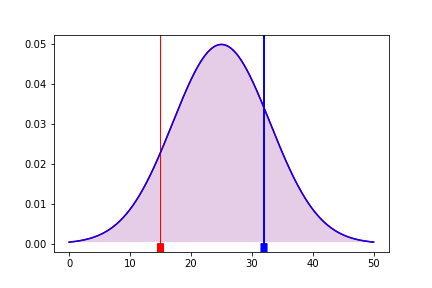 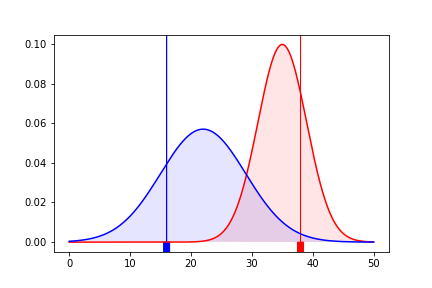 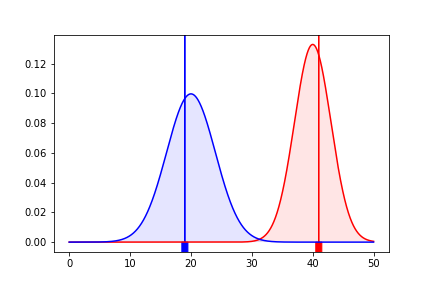 Exploit more!
Explore more!
Simulation
Houssam Nassif
Challenges
Capture interactions between content
	Model pairwise interactions

Learn fast
	Thompson sampling bandit

Choose fast
Houssam Nassif
Challenges
Capture interactions between content
	Model pairwise interactions

Learn fast
	Thompson sampling bandit

Choose fast
Houssam Nassif
[Speaker Notes: This is all good. Achieved by contextual bandit.]
Houssam Nassif
Greedy Hill Climbing Search complexity
D: nb of slots,  N: nb of variations per slot
Number of possible layout combinations: O(ND)
Sequential evaluation of a layout: O(D)
Exhaustive evaluations: O(DND)

Repeat Hill Climbing loop K times.
S random restarts
Hill Climbing evaluations: O(DSKN)
Houssam Nassif
Challenges
Capture interactions between content
	Model pairwise interactions

Learn fast
	Thompson sampling bandit

Choose fast
	Hill Climbing greedy optimization
Houssam Nassif
Experimental results
1 week (MVT bandit)
vs.
2 months (A/B testing)
Winning layout:
21% lift vs median layout
44% lift vs worse layout
Faster convergence and better messages
Houssam Nassif
Repeat in different domain
ICML’16
Houssam Nassif
Music considerations
Explicit clusters: album, artist

Same album: same meta-data (album cover graphic, title)

User behavior: play album songs back-to-back

             Similar scores to same-album songs
Houssam Nassif
[Speaker Notes: Unlike other digital and physical products, music content tends to have explicit clusters. 
album contains multiple songs. Share same album cover graphic, title and description.
In addition to overlapping content features, album songs also share behavioral features as users play them back to back. 
As a result, Recommender systems tend to score same-album songs similarly.]
Why diversify music stream?
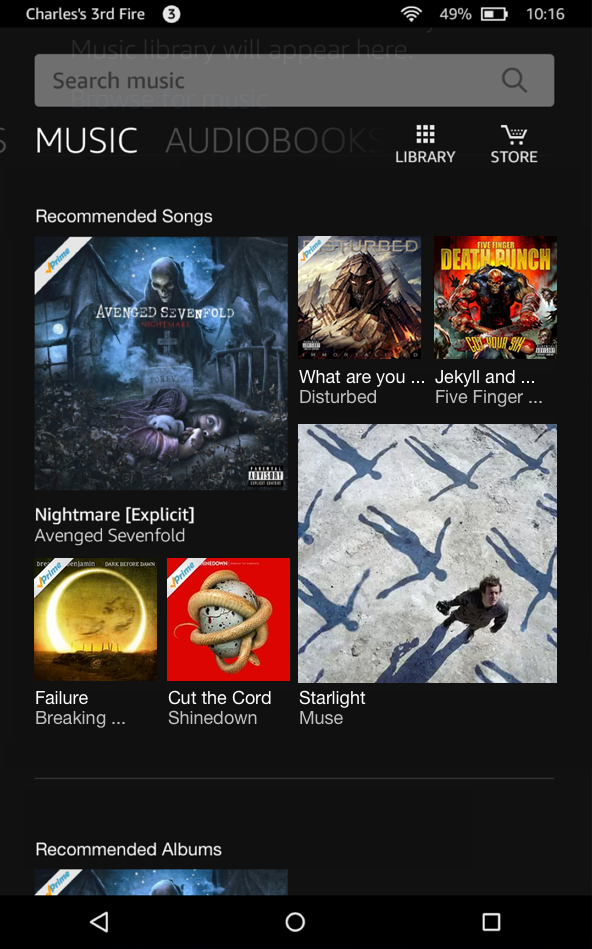 Houssam Nassif
[Speaker Notes: Simply scoring by relevance, a musical stream may look like this. Not an enticing visual appearance. 
Diverse & visually pleasing, yet relevant.
Thus the need to establish balance between relevance and diversity. this paper: move from to]
Submodular diversity mix
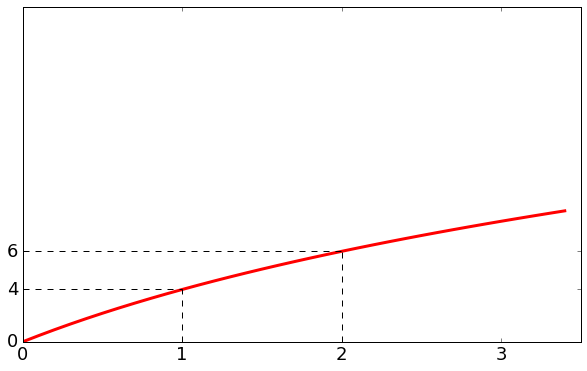 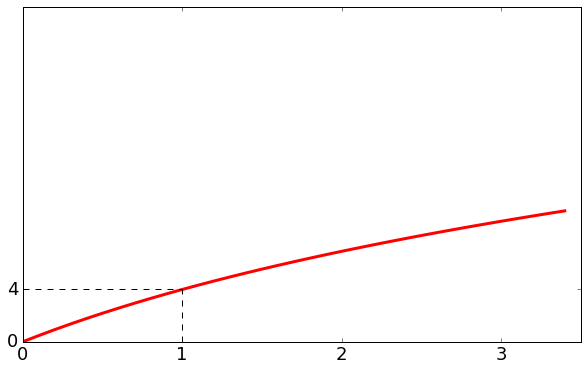 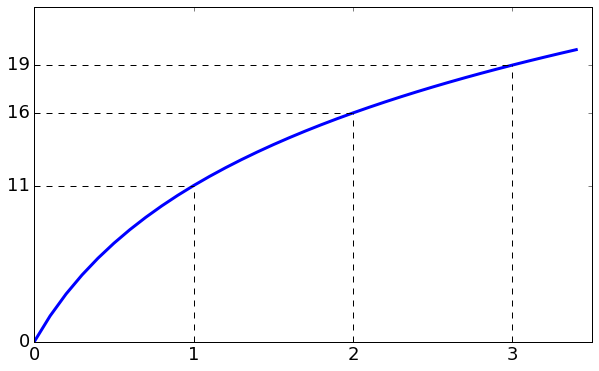 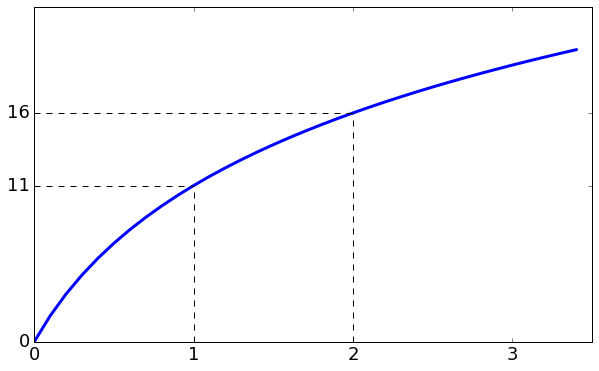 +3
+4
+2
+5
+11
Diversified list:
Houssam Nassif
Results
0.64% (p=0.03) increase in minutes streamed

Diversity affects recommendation quality

Submodularity produces uniformly diverse set. All contiguous subsets are also diverse.

Submodularity ensures most relevant item is first, followed by mix of most relevant items within each category.
Houssam Nassif
[Speaker Notes: Our submodular solution fares better. One reason is that Submodularity produces uniformly diverse stream. Diminishing returns property holds for any contiguous part of the recommended list.
Another is that swap may not retain most relevant content, like we saw in our toy example. Submod ensures most relevant item is first, followed by mix of most relevant items within categories]
Combine solutions
RecSys’16
Houssam Nassif
Amazon Stream: www.amazon.com/stream
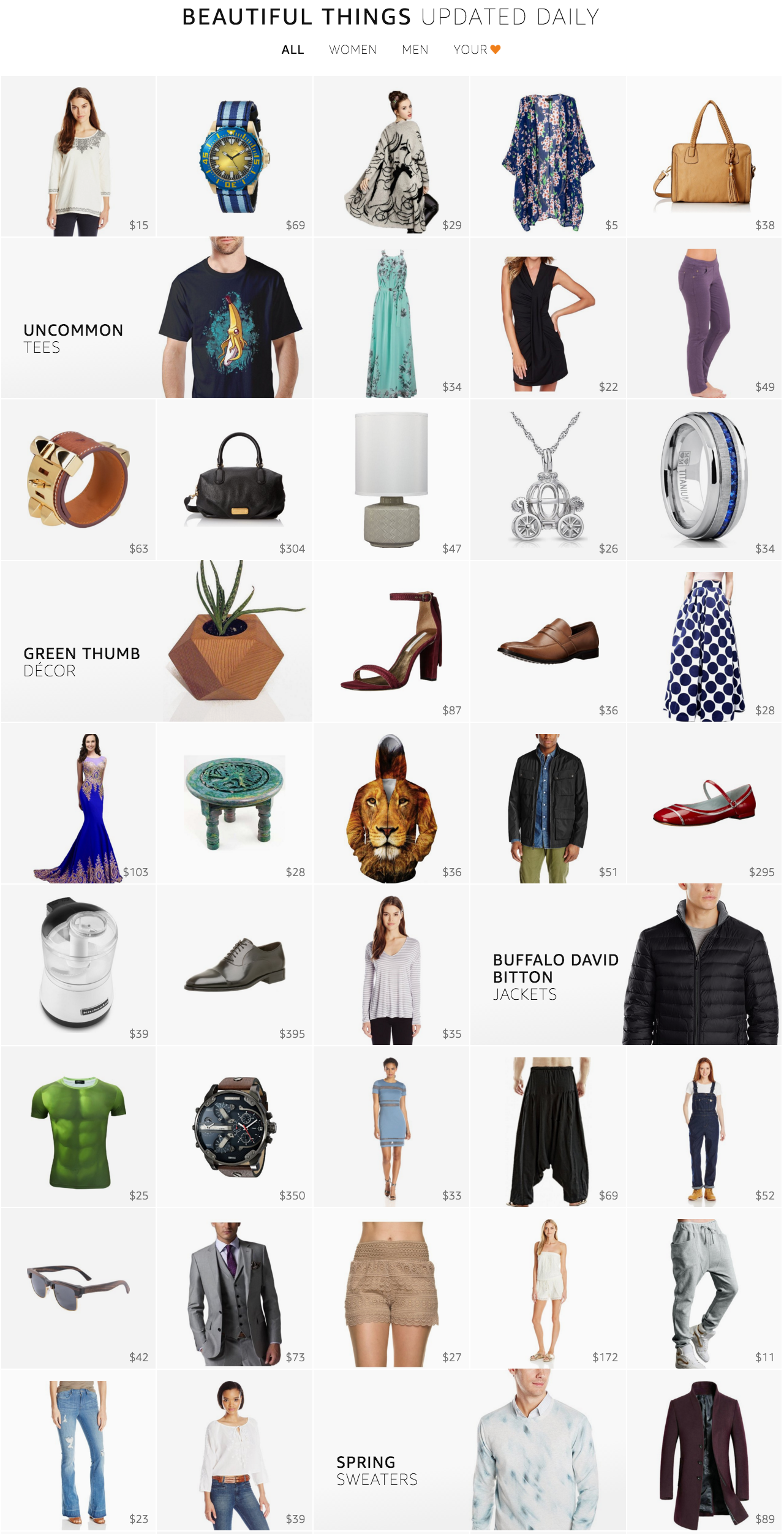 Houssam Nassif
[Speaker Notes: Stream is a new product discovery experience designed to show customer a large collection of products in an endless beautiful imagery.

No customer intent. Window shopping.
This paper describes our solutions for overcoming the challenges we faced]
Challenges
Contextual bandits!
Need for product scoring function
Explore new products and exploit popular ones
Need for diverse stream
Hedge against the uncertainty in customer intent
Need for season-aware stream
 Customers can engage with relevant products all year round
Need for personalized stream
Customers can focus more on products that they like
Houssam Nassif
[Speaker Notes: We used Thompson sampling bandits]
Challenges
Need for product scoring function
Explore new products and exploit popular ones
Need for diverse stream
Hedge against the uncertainty in customer intent
Need for season-aware stream
 Customers can engage with relevant products all year round
Need for personalized stream
Customers can focus more on products that they like
Submodularity, 9.82% lift in clicks
Houssam Nassif
[Speaker Notes: We used Thompson sampling bandits]
Challenges
Need for product scoring function
Explore new products and exploit popular ones
Need for diverse stream
Hedge against the uncertainty in customer intent
Need for season-aware stream
 Customers can engage with relevant products all year round
Need for personalized stream
Customers can focus more on products that they like
Houssam Nassif
[Speaker Notes: We used Thompson sampling bandits]
Adaptive category weights
Fashion trends are seasonal 
Learn about seasonal trends from customer behavior

Estimate category weight by smoothed CTR over rolling-window
wk = (clicksk + αk) / (viewsk + αk + βk)
8.29% lift in clicks
Houssam Nassif
[Speaker Notes: estimate adaptive or seasonal category weights by smoothed per-category CTR over a rolling-window.

More concretely, the adaptive weight for a category is the total clicks plus some alpha prior, divided by the sum of total views of the same category, alpha, and beta priors.

[We also tried click over expected clicks and logistic regression with position-bias correction. The three models are qualitatively comparable but we adopted CTR as it is much simpler to implement and allow easy incorporation of signals from external sources.]]
Challenges
Need for product scoring function
Explore new products and exploit popular ones
Need for diverse stream
Hedge against the uncertainty in customer intent
Need for season-aware stream
 Customers can engage with relevant products all year round
Need for personalized stream
Customers can focus more on products that they like
Houssam Nassif
[Speaker Notes: We used Thompson sampling bandits]
Personalized weights
12.58% lift in clicks
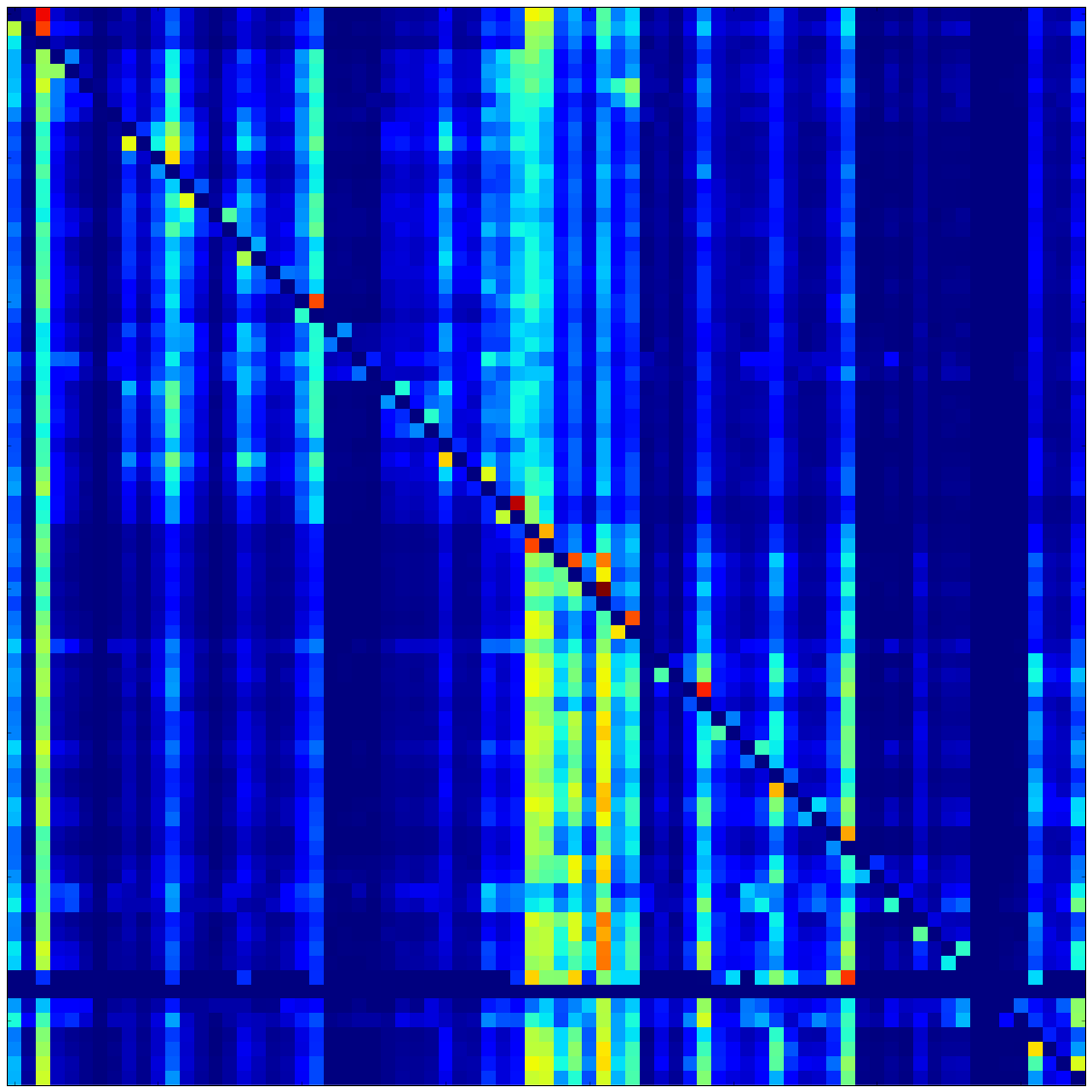 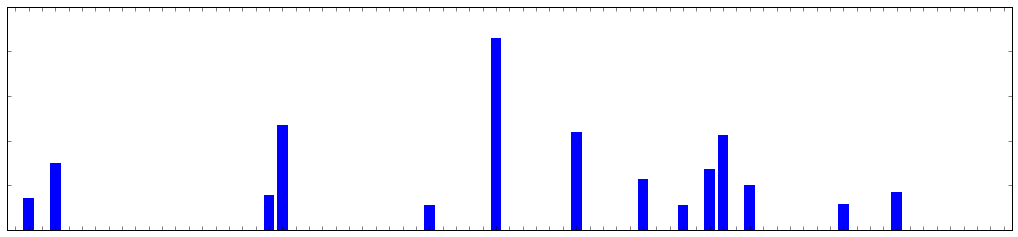 ×
Customer preference vector
Category-category correlations

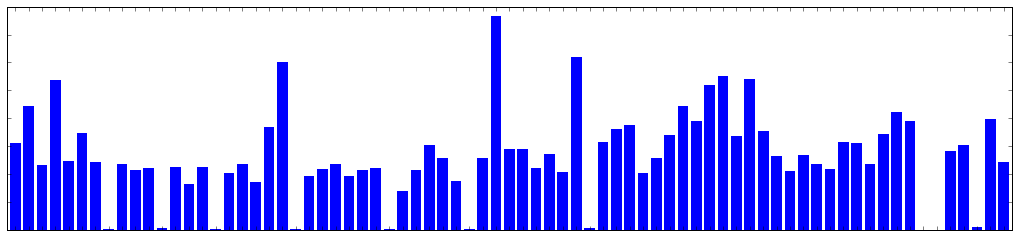 Smoothed customer preference vector
Houssam Nassif
[Speaker Notes: The diffusion of preferences is simply a multiplication of the category-category correlation matrix and the customer’s preference vector.

The resulting customer preference vector is smoother and exposes more categories for the purpose of discovery.]
Extrapolate to new challenges
ICML’18
Houssam Nassif
Standard advertising workflow
Predictive Model
Recommendation
Environment
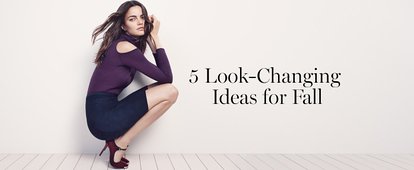 Houssam Nassif
Model incremental outcomes
Houssam Nassif
What-if estimates
Houssam Nassif
Comparison with conventional marketing
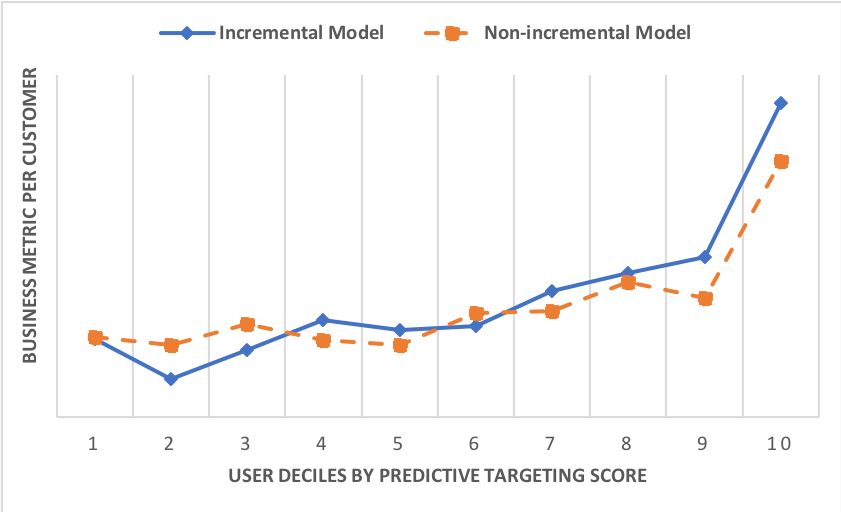 Houssam Nassif
Scale your solution
KDD’19
Houssam Nassif
Adaptive real time search
User has a mental picture of desired item
User can answer questions like: “Is this item similar to what you have in mind?”
Very large catalogue of items

Challenge: allow users to adaptively refine search rankings in real time, through feedbacks in the form of likes and dislikes.
Houssam Nassif
[Speaker Notes: Scale: large catalogue, real time]
Trade-offs for speed
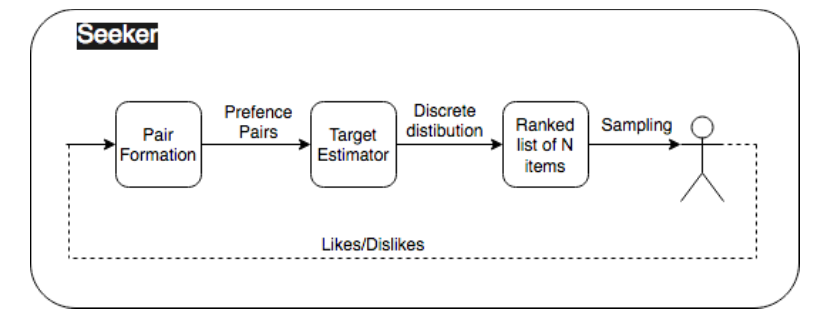 Move computationally expensive context from bandit sampling to a fast point-wise target estimation
Houssam Nassif
Without affecting results
Houssam Nassif
Collaborate
Houssam Nassif
Engineers are crucial
Seeker: Real-Time Interactive Search. Biswas A, Pham TT, Vogelsong M, Snyder B, and Nassif H. KDD'19, Anchorage, Alaska, pp. 2867-2875, 2019.
Contextual Multi-Armed Bandits for Causal Marketing. Sawant N, Namballa CB, Sadagopan N, and Nassif H. ICML'18 Workshops, Stockholm, Sweden, 2018.
An efficient bandit algorithm for realtime multivariate optimization. Hill D, Nassif H, Liu Y, Iyer A, and Vishwanathan SVN. KDD'17, Halifax, Canada, pp. 1813-1821, 2017.
Adaptive, Personalized Diversity for Visual Discovery. Teo CH, Nassif H, Hill D, Srinavasan S, Goodman M, Mohan V, and Vishwanathan SVN. RecSys'16, Boston, pp. 35-38, 2016.
Diversifying Music Recommendations. Nassif H, Cansizlar KO, Goodman M, and Vishwanathan SVN. ICML'16 Workshops, New York, 2016.
Houssam Nassif
Want to help?
We are hiring engineers and scientists!

Questions? Comments?
houssamn@amazon.com

http://pages.cs.wisc.edu/~hous21/
Houssam Nassif